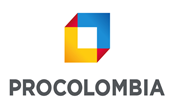 +
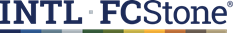 HERRAMIENTA DE COBERTURA PARA FLUCTUACIONES DE LA TRM
ABRIL 23 DEL 2020
Derechos  de autor © 2020, Todos los derechos reservados
www.Intlfcstone.com
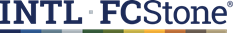 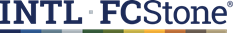 DECLARACION DE RIESGOS
La negociación de derivados tales como futuros, opciones y canjes pueden no ser adecuados para todos los inversionistas. La negociación de derivados  involucra un riesgo de pérdida considerable y se debería entender por completo dichos riesgos, previo a la negociación. Cualquier referencia a desempeños  pasados no es indicativa de resultados futuros. Todas las referencias a negociación de futuros/opciones son realizadas únicamente en nombre de the FCM  Division of INTL FCStone Financial Inc. Todas las referencias a la ejecución de canjes y canjes bilaterales son realizadas únicamente en nombre de INTL  FCStone Markets, LLC. Los canjes están disponibles solamente a contrapartes elegibles. Todas las observaciones de condiciones económicas, políticas y/o de  mercado no pretenden hacer referencia a cualquier estrategia de negociación, elemento promocional o calidad de servicio particular proporcionado por  INTL FCStone Inc. y sus subsidiarias y deberían ser interpretadas como un comentario del mercado. Todas las recomendaciones de compra o venta de un  derivado específico o declaraciones de pronóstico respecto a la actividad del mercado y el precio del mismo deberían ser interpretadas como una  solicitación en cualquier jurisdicción en donde tal oferta o solicitación sería legal. El contexto y guía apropiados, incluyendo pero no limitados a objetivos de  negociación, situaciones financieras y las necesidades particulares del público previsto fueron tomados en cuenta cuando esta recomendación fue  preparada. Contacte a su representante de cuenta para asesoría específica para satisfacer sus preferencias y metas de negociación específicas. Estos  materiales representan las opiniones y puntos de vista del autor y no necesariamente reflejan los puntos de vista y las estrategias de negociación empleadas  por INTL FCStone Inc. y sus subsidiarias. La preparación de tales observaciones fue realizada con base en fuentes de información que se consideran  confiables y no se ha realizado ninguna garantía o representación respecto a la precisión de dichas fuentes. INTL FCStone Inc. y sus subsidiarias no son  responsables por cualquier redistribución de este material por terceros, o por cualquier decisión de negociación tomada por personas que no están  destinadas a leer este material.


.
Derechos  de autor © 2020, Todos los derechos reservados
www.Intlfcstone.com
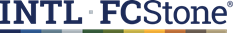 Presentado por:
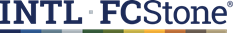 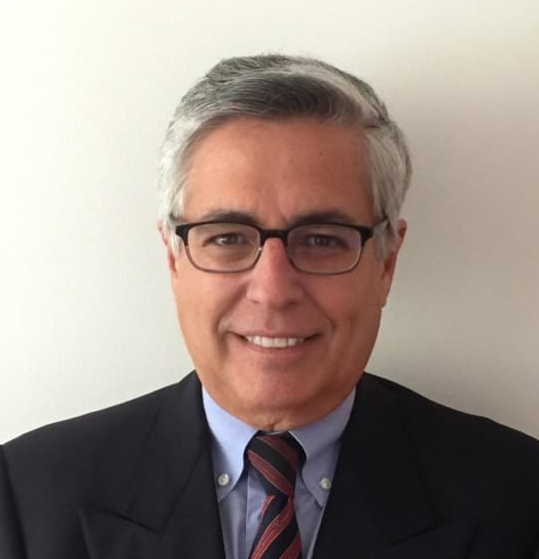 Andrea Morales
Accounting and Taxes
Consultant
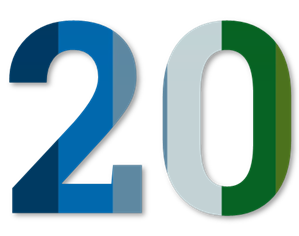 Diego Pilar
Managing Director Oficina de Representación
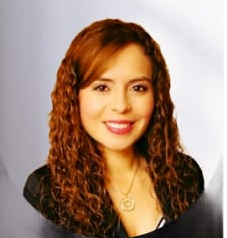 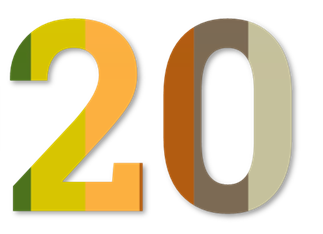 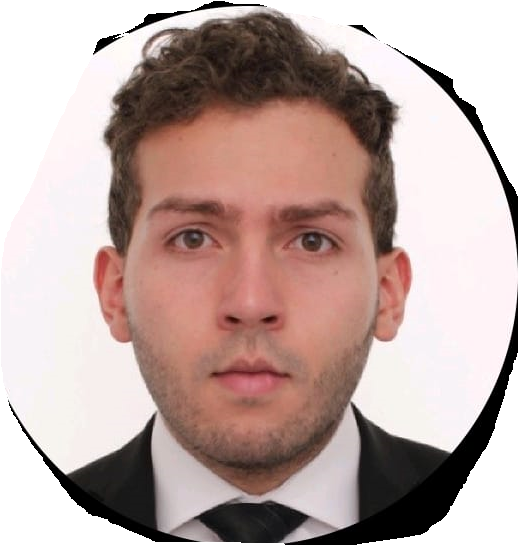 José Torres
Risk managment Consultant
Webinar del 23 de abril
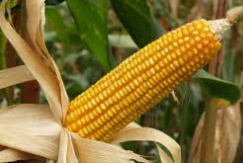 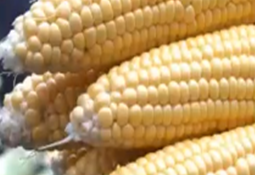 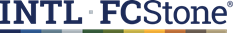 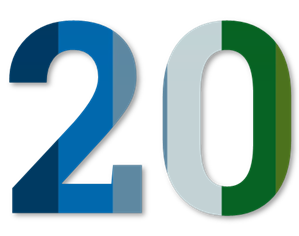 Impactos del Covid-19 en los mercados.
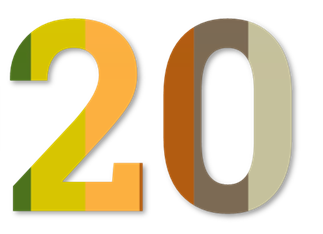 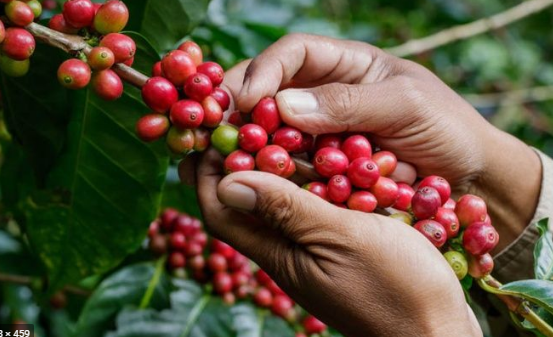 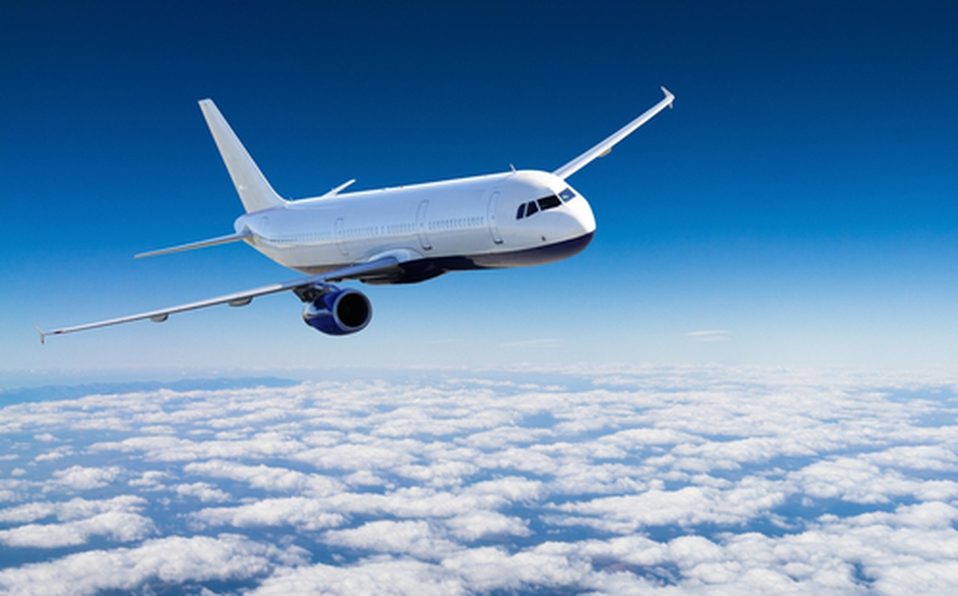 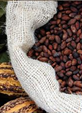 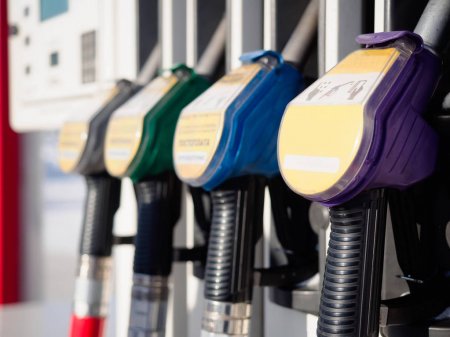 Sesión 1
Derechos  de autor © 2020, Todos los derechos reservados
www.Intlfcstone.com
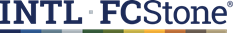 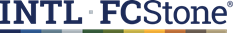 Presentado por:
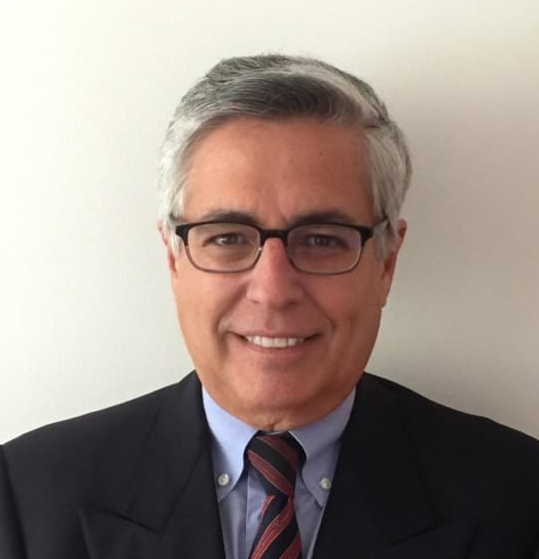 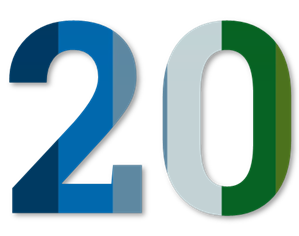 Diego Pilar
Managing Director Oficina de Representación
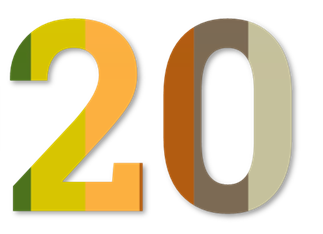 Impactos de la pandemia y los factores externos sobre USDCOP
Sesión  1
Derechos  de autor © 2020, Todos los derechos reservados
www.Intlfcstone.com
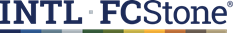 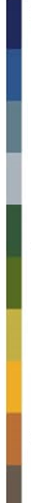 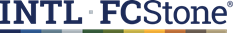 Impacto en el mercado del Covid-19
USDCOP
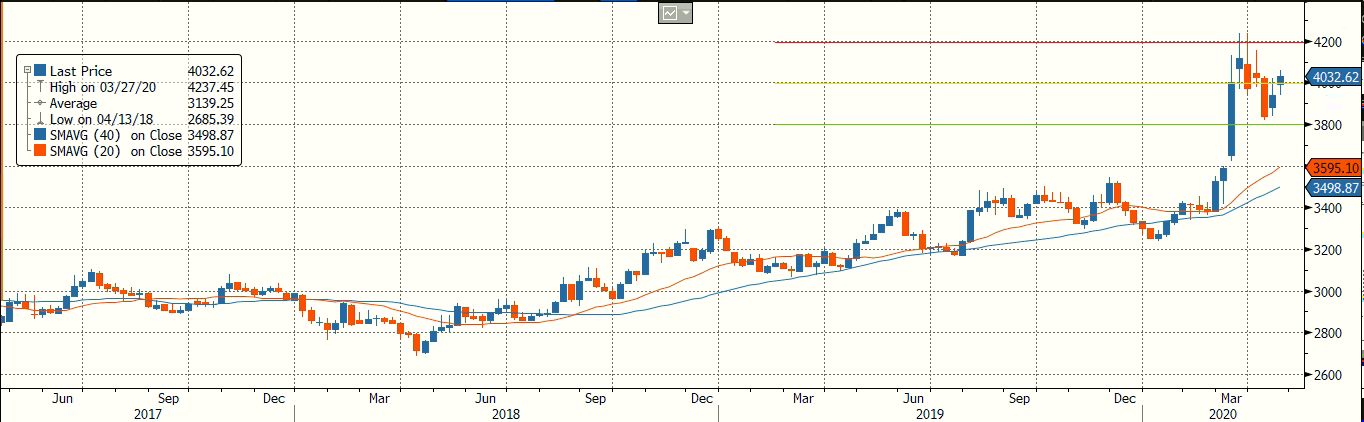 Hechos relevantes:  *Baja Calificación por parte del Fitch a BBB-
* S&P BBB- Perspectiva negativa, * Crudo en mínimos de los últimos 20 años.
Derechos  de autor © 2020, Todos los derechos reservados
www.Intlfcstone.com
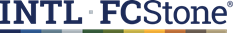 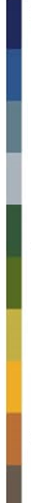 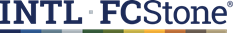 Impacto en el mercado del Covid-19
USDCOP  Volatilidad
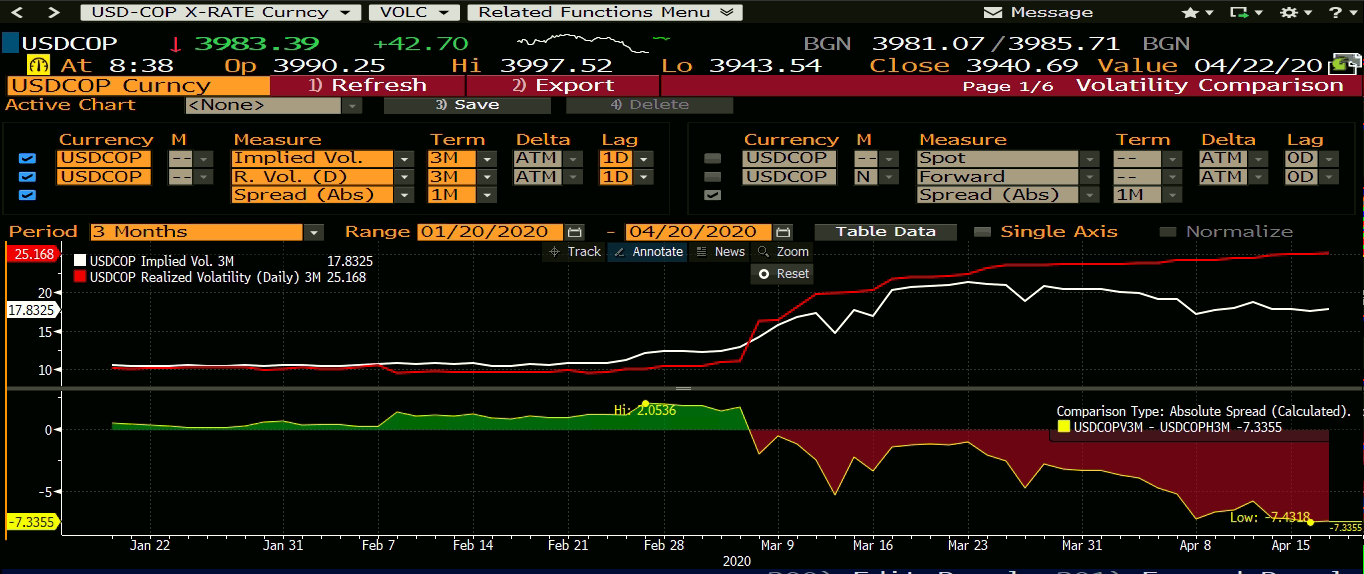 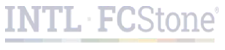 A pesar que la volatilidad se encuentra disparada como consecuencia del COVID, la volatilidad implícita aun se encuentra por debajo de la volatilidad realizada.
Derechos  de autor © 2020, Todos los derechos reservados
www.Intlfcstone.com
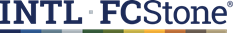 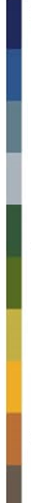 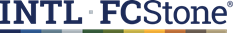 Impacto en el mercado del Covid-19
USDCOP  SMILE
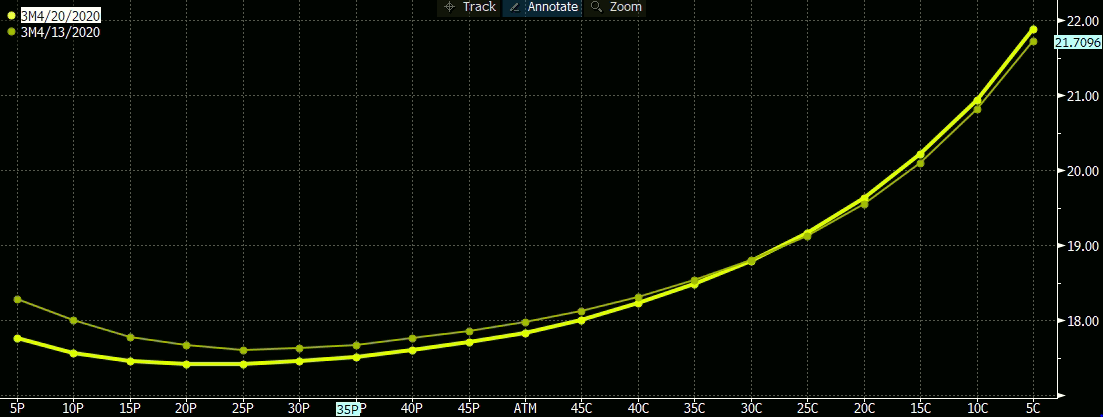 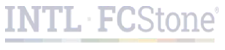 Para esta semana la volatilidad de las Calls a 3M aumentó respecto a la semana anterior; así mismo,  la volatilidad de las Puts a 3M disminuyó para esta semana respecto a la semana anterior. Sugiriendo presión alcista.
Derechos  de autor © 2020, Todos los derechos reservados
www.Intlfcstone.com
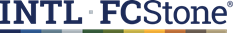 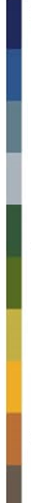 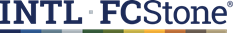 Perspectivas del USDCOP
Factores Alcistas
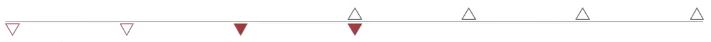 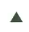 Perdida de calificación crediticia por parte de Fitch, perspectiva negativa por parte de S&P.
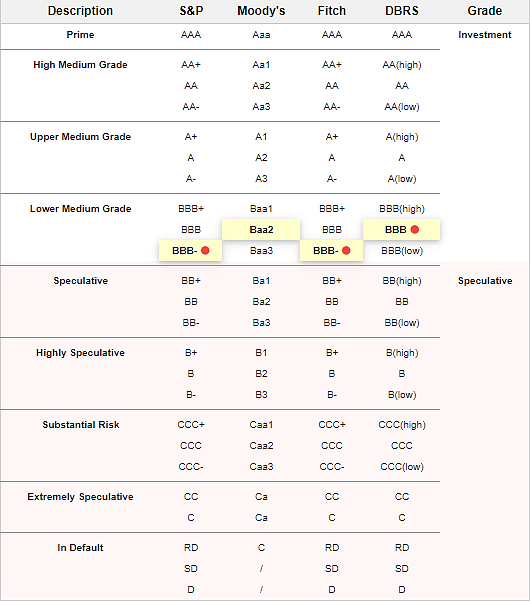 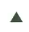 El petróleo se encuentra en mínimos de 30 años, el exceso de oferta y la escasez de lugares físicos para almacenar el crudo físico han puesto presión al crudo.
Derechos  de autor © 2020, Todos los derechos reservados
www.Intlfcstone.com
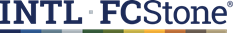 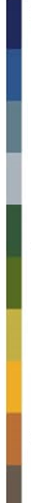 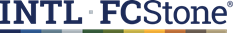 Perspectivas del USDCOP
Factores Bajistas
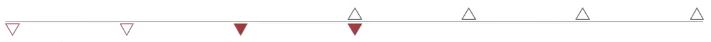 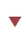 La reapertura de la economía esta cerca, el gobierno nacional tiene planeado re abrir la economía gradualmente.
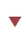 Los casos de COVID 19 están controlados, lo cual facilita la reapertura económica, aumentando el potencial productivo, cuando la economía se reactive. 
 (189 muertes, 804 recuperados)
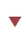 Alta liquidez en el mercado .
14 trillones de USD se han inyectado al mercado en las ultimas semanas a nivel mundial- IMF.
- 8 trillones de USD en estimulo fiscal. 
- 6 trillones de USD en inyección desde bancos centrales. 
- La Junta Directiva del Banco de la república de Colombia autorizó la compra de TES en el mercado secundario hasta por $2 billones pesos en lo que resta del mes de abril.
Derechos  de autor © 2020, Todos los derechos reservados
www.Intlfcstone.com
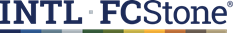 Impacto en el mercado del Covid-19
WTI
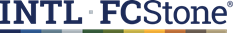 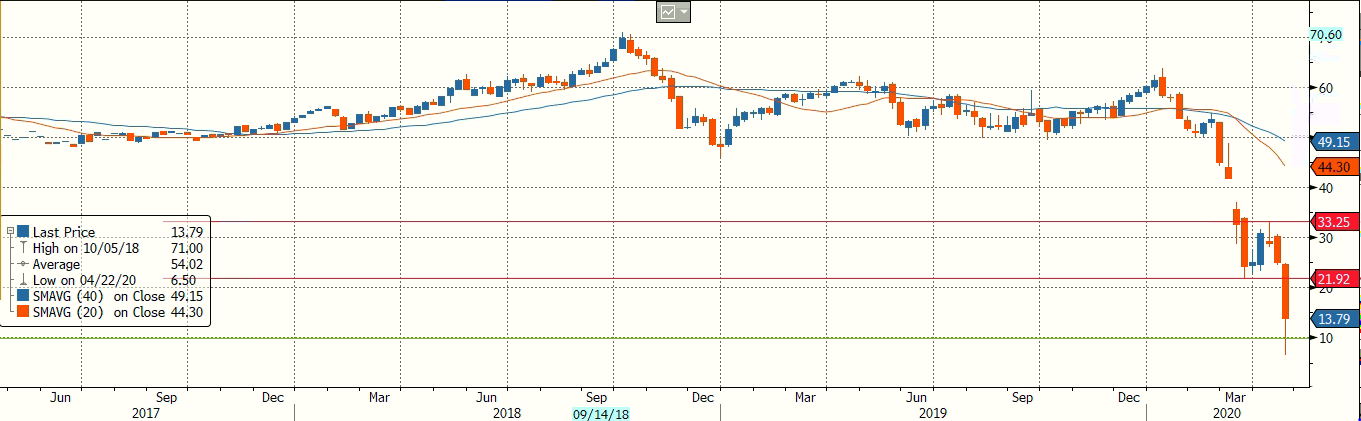 La OPEC + Aliados acordaron el 12 de abril:
* Ajustar a la baja su producción total de petróleo crudo en 9,7 mb / d, a partir del 1 de mayo de 2020, durante un período inicial de dos meses que concluye el 30 de junio de 2020.
* Para el período posterior de 6 meses, del 1 de julio de 2020 al 31 de diciembre de 2020, el ajuste total acordado será de 7.7 mb / d. 
* Seguirá un ajuste de 5,8 mb / d por un período de 16 meses, del 1 de enero de 2021 al 30 de abril de 2022. 
*La base para el cálculo de los ajustes es la producción de petróleo de octubre de 2018, a excepción del Reino de Arabia Saudita y la Federación de Rusia, ambos con el mismo nivel de referencia de 11.0 mb / d. 
*El acuerdo será válido hasta el 30 de abril de 2022, sin embargo, la extensión de este acuerdo será revisada durante diciembre de 2021.
Derechos  de autor © 2020, Todos los derechos reservados
www.Intlfcstone.com
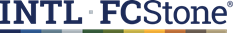 Impacto en el mercado del Covid-19
WTI Curva de futuros
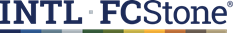 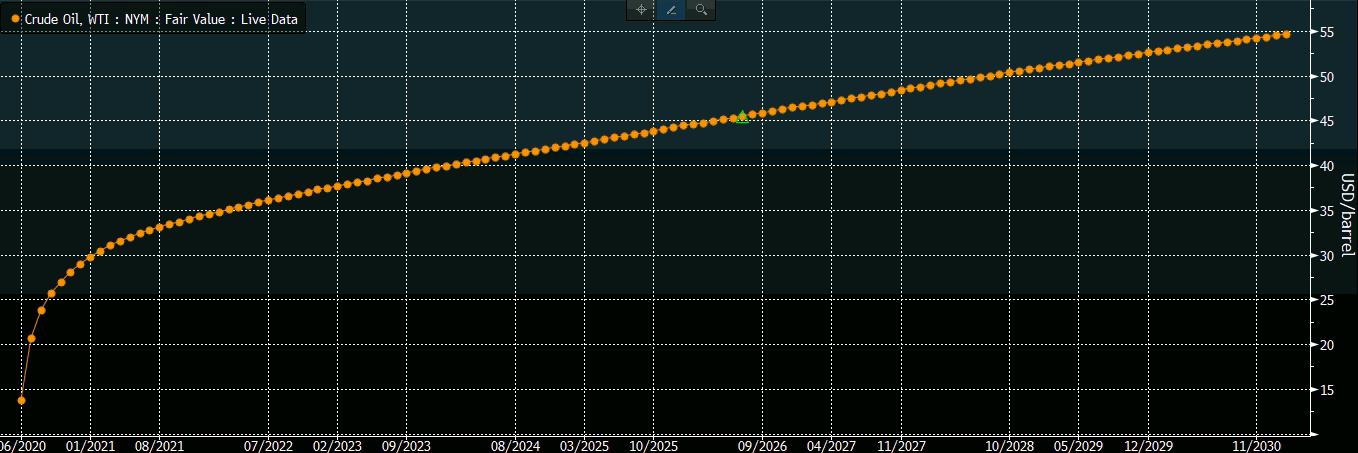 La Curva de futuros del WTI se encuentra  en contango indicando posible restablecimiento de los precios.
Derechos  de autor © 2020, Todos los derechos reservados
www.Intlfcstone.com
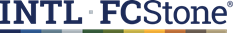 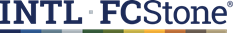 Perspectivas del WTI
Factores Alcistas
Factores Bajistas
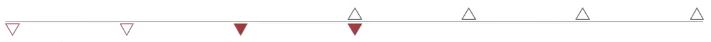 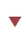 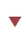 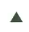 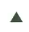 Inventario de crudo por encima de 10 MM
Acorde con el análisis de estacionalidad, históricamente el WTI tiende a caer en el mes de Mayo.
Acuerdo OPEC + Aliados, con 9.7 millones de barriles diarios menos a partir de Mayo 1 de 2020, se espera que se contraiga la cantidad de crudo ofertado en la economía.
Curva de futuros en contango, después de ubicarse en backwardation durante mas de 3 meses, la curva de futuros de WTI vuelva a contango, sugiriendo estabilización del mercado.
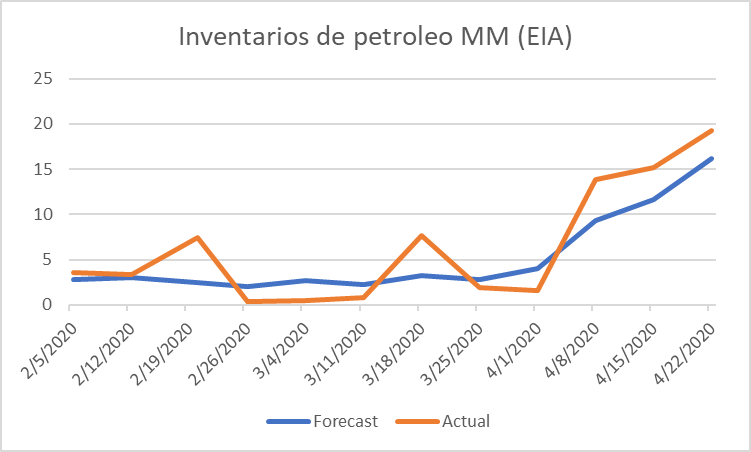 Derechos  de autor © 2020, Todos los derechos reservados
www.Intlfcstone.com
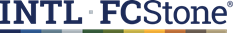 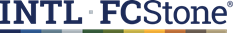 Presentado por:
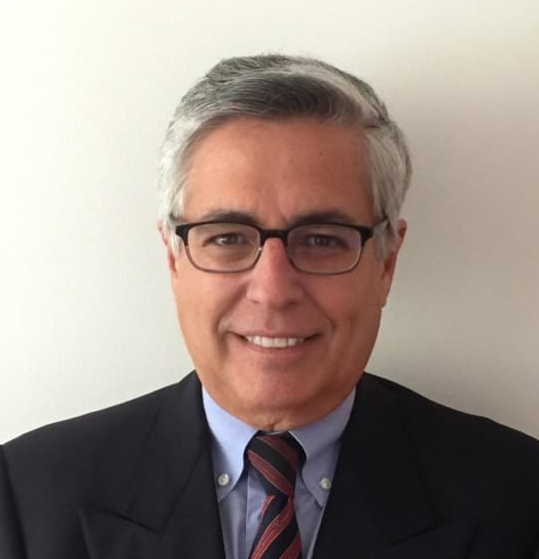 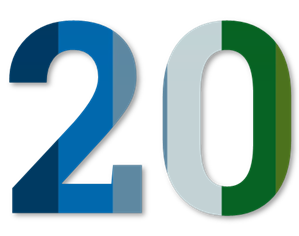 Diego Pilar
Managing Director Oficina de Representación
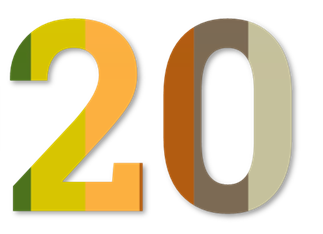 Pasos para realizar una política de coberturas
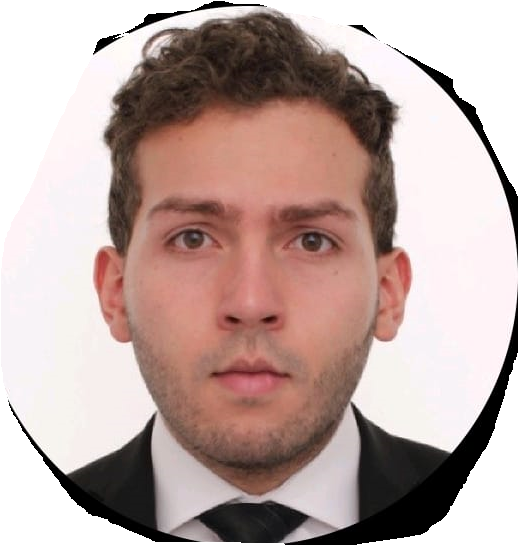 José Torres
Risk managment Consultant
Sesión 2
Derechos  de autor © 2020, Todos los derechos reservados
www.Intlfcstone.com
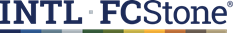 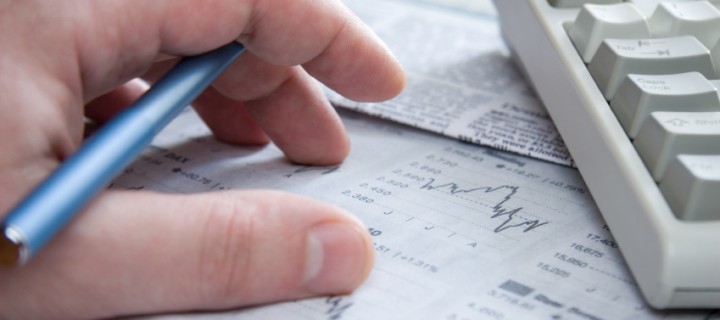 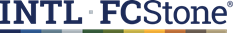 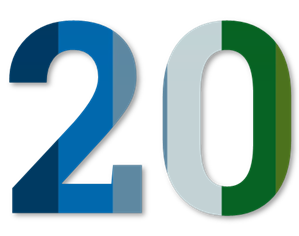 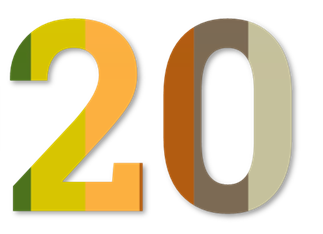 Sesión 2
Política de Coberturas
Derechos  de autor © 2020, Todos los derechos reservados
www.Intlfcstone.com
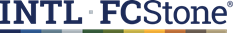 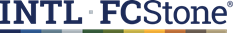 Política de coberturas
¿ Qué es una política de coberturas?
.
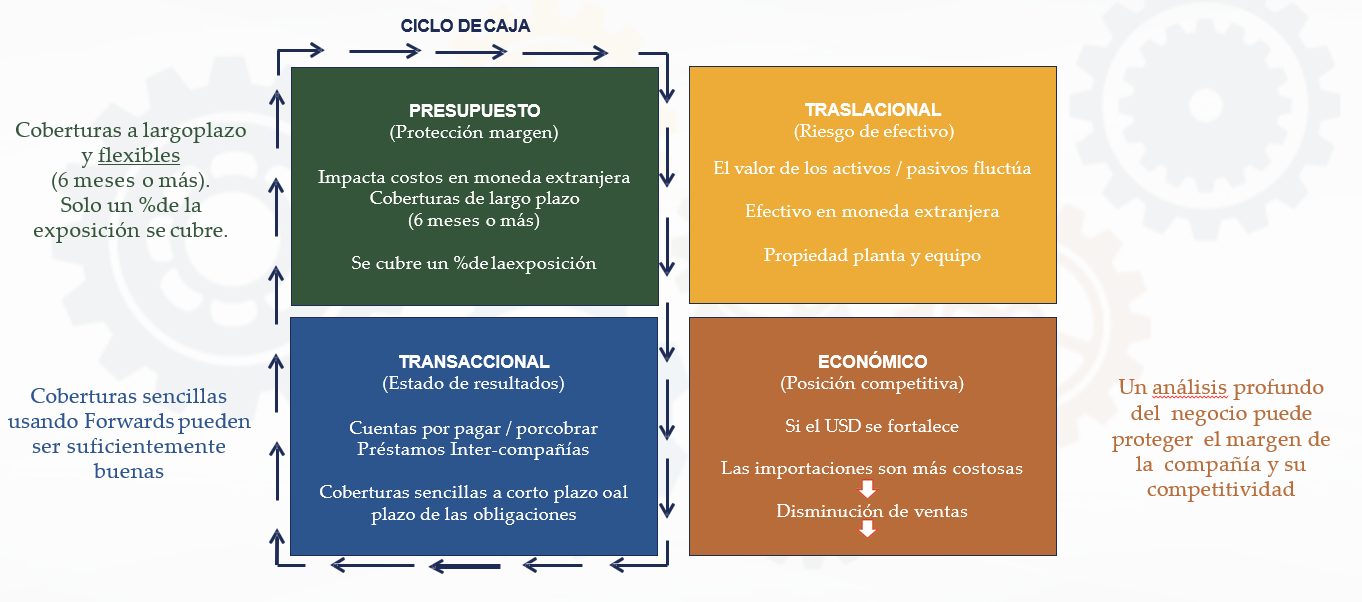 La política de cobertura tiene como objetivo establecer estrategias para cubrir el riesgo cambiario de una empresa. 

Este riesgo puede ser traslacional, presupuestal, transaccional o económico.
Derechos  de autor © 2020, Todos los derechos reservados
www.Intlfcstone.com
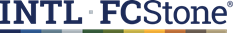 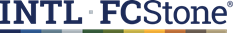 Política de coberturas
¿ Qué NO es una política de coberturas?
.
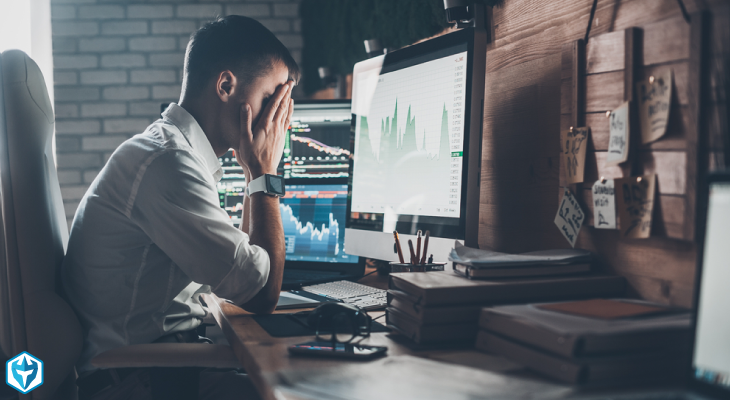 En muchas ocasiones las empresas consideran que con una política de cobertura el objetivo es ganarle al mercado.

La ejecución de la política de cobertura NO se puede convertir en una mesa de trading.
Derechos  de autor © 2020, Todos los derechos reservados
www.Intlfcstone.com
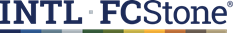 EXPORTADOR/PRODUCTOR
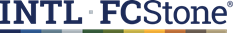 Si los ingresos de un productor se generan en moneda extranjera, pero la mayoría de los costos no:
Entonces existe la necesidad de proteger una tasa de presupuesto y, a veces, una tasa mínima viable
.
Protección
Protección?
Derechos  de autor © 2020, Todos los derechos reservados
www.Intlfcstone.com
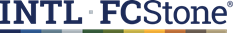 EXPORTADOR/PRODUCTOR
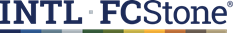 A FAVOR
Mayor estabilidad, menor riesgo
Oportunidades por carry de Forwards  contra Spot
Oportunidades por skew de la
volatilidad
EN CONTRA
Costo de oportunidad ante una  devaluación importante
     Riesgo  Económico
Correlaciones en precio de venta
Perdida competitividad ante un rally
del USD
Derechos  de autor © 2020, Todos los derechos reservados
www.Intlfcstone.com
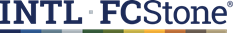 Políticas
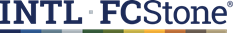 TRANSACCIONAL


Su objetivo es reducir la  diferencia de cambio al  mínimo.

Realmente no disminuye la  volatilidad.


A largo plazo, sus costos  son la diferencia entre las  tasas spot y forward
Derechos  de autor © 2020, Todos los derechos reservados
www.Intlfcstone.com
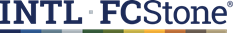 Políticas
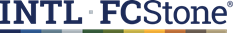 PRESUPUESTO ANUAL


Tiene un fuerte impacto en  los resultados de todo el  año.

Reduce la volatilidad en  cada año, pero los cambios  de año vienen con grandes  movimientos.


Difícil de mantener a largo  plazo.
.
Derechos  de autor © 2020, Todos los derechos reservados
www.Intlfcstone.com
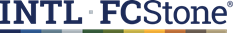 Políticas
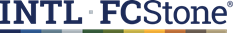 MINIMIZAR VOLATILIDAD


Disminuye la volatilidad de  manera muy importante.
Ante escenarios alcistas  (bajistas) reduce la  velocidad del movimiento,  pero el impacto llega  eventualmente.

La implementación es  sistemática y sencilla.
Derechos  de autor © 2020, Todos los derechos reservados
www.Intlfcstone.com
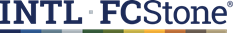 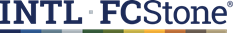 Decisiones de cobertura
Tipos de riesgos
Al cubrir FX:
Entienda los costos de las  coberturas.

Diseñe y analice diferentes  estrategias para  seleccionar la más  adecuada.
.
Derechos  de autor © 2020, Todos los derechos reservados
www.Intlfcstone.com
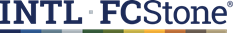 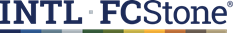 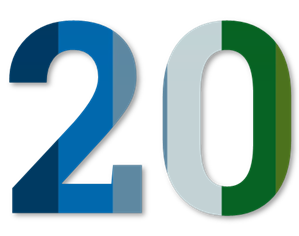 Coberturas Cambiarias y contabilidad de Coberturas
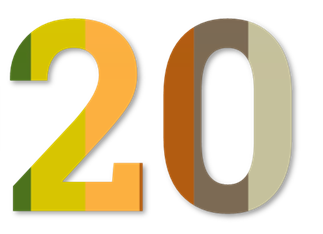 Sesión 3
Derechos  de autor © 2020, Todos los derechos reservados
www.Intlfcstone.com
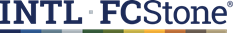 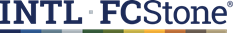 Presentado por:
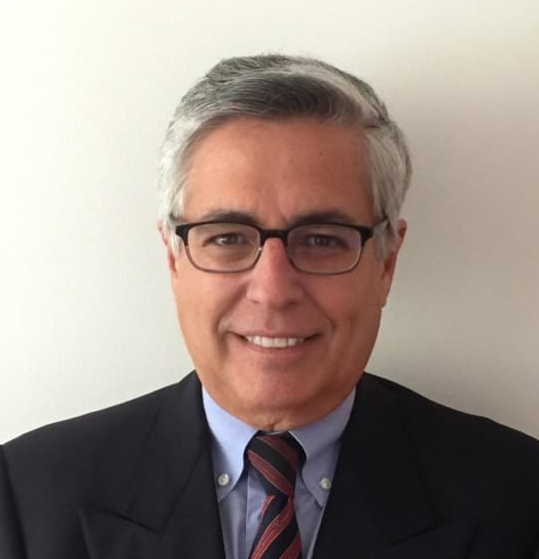 Andrea Morales
Accounting and Taxes
Consultant
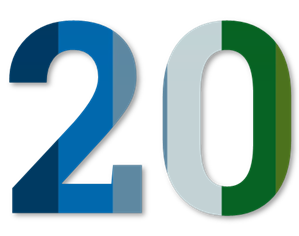 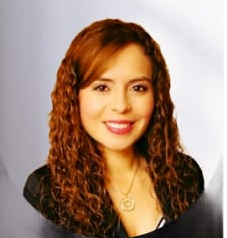 Diego Pilar
Managing Director Oficina de Representación
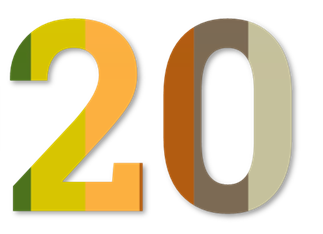 Registro de las coberturas cambiarias en los estados financieros.
Sesión 3
Derechos  de autor © 2020, Todos los derechos reservados
www.Intlfcstone.com
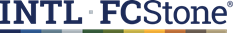 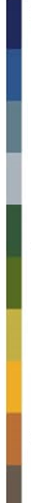 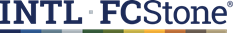 Estructura del balance en las compañías
Deudas, obligaciones financieras, cuentas por pagar, compromisos en firme y la financiación con bonos.
PASIVOS
ACTIVOS
PATRIMONIO
Utilidad del ejercicio, utilidades acumuladas, financiación con acciones, inversiones de capital.
Cartera, Caja y bancos, inversiones, instrumentos financieros, bienes, derechos y acciones.
Derechos  de autor © 2020, Todos los derechos reservados
www.Intlfcstone.com
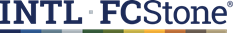 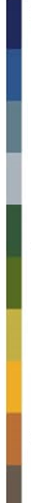 EXPORTACIÓN MUNDIAL MAÍZ (MTM)
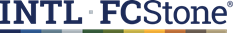 INSTRUMENTO FINANCIEROS DERIVADOS CON FINES DE COBERTURA
Instrumentos financieros de cobertura
11%
Instrumentos financieros
16%
20%
Derivados
Combinados
Primarios
Depósitos
Fondos de Inversión
CDTs y Bonos
Prestamos otorgados
Prestamos recibidos
Cuentas x Cobrar/Pagar
Instrumentos de Capital.
Forwards/Futuros.
Opciones Financieras
Swaps
Combinaciones de derivados como Caps, Floors, Collares, Gaviotas, etc.
Deuda convertible
Bonos en dos o mas monedas
Bonos híbridos.
.
Derechos  de autor © 2020, Todos los derechos reservados
www.Intlfcstone.com
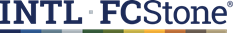 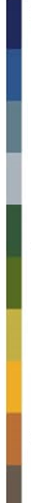 EXPORTACIÓN MUNDIAL MAÍZ (MTM)
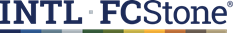 INSTRUMENTO FINANCIEROS DERIVADOS CON FINES DE COBERTURA
Instrumentos financieros de cobertura
Un derivado es un instrumento financiero cuyo valor depende  del valor de otras variables mas básicas  (ítem o partida  subyacente).
Un derivado es un instrumento financiero cuyo valor depende  del valor de otras variables más básicas 
 (ítem o partida  subyacente).
11%
Forwards
Contrato legal para entregar o  recibir una cierta cantidad de un  activo, a un precio fijo en una fecha Futura.
Futuros
Conceptualmente igual a un  forward, sin embargo, presenta  ciertas características diferentes  (mayor estandarización).
16%
20%
.
Opciones
Es un derecho, pero no una  obligación, de comprar (o vender)  un determinado activo, a un precio  fijo,en una fecha especifica.
Swaps
Es un acuerdo entre 2 partes para  intercambiar	flujos, de acuerdo a una formula pre-acordada,
Derechos  de autor © 2020, Todos los derechos reservados
www.Intlfcstone.com
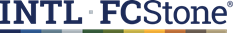 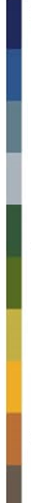 EXPORTACIÓN MUNDIAL MAÍZ (MTM)
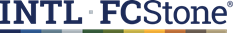 INSTRUMENTO FINANCIEROS DERIVADOS CON FINES DE COBERTURA
Instrumentos financieros de cobertura
CLASIFICACION CONTABLE DE LOS INSTRUMENTOS
Un derivado es un instrumento financiero cuyo valor depende  del valor de otras variables más básicas 
 (ítem o partida  subyacente).
11%
REQUISITOS:

Designación formal
Documentación
Eficacia de la cobertura
16%
1) DE COBERTURA
20%
OBJETO CUBIERTO:

  *    Valor razonable (Activo o Pasivo)
  *    Flujos de efectivo
  *    Inversión neta en el extranjero
  *    Compromisos Fijos/Probables
.
2) DE ESPECULACION
Derechos  de autor © 2020, Todos los derechos reservados
www.Intlfcstone.com
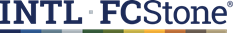 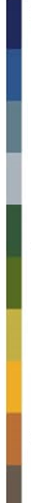 EXPORTACIÓN MUNDIAL MAÍZ (MTM)
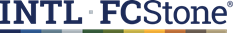 INSTRUMENTO FINANCIEROS DERIVADOS CON FINES DE COBERTURA
Instrumentos financieros de cobertura
11%
Valoración Inicial y Reconocimiento
16%
Valoración:

Valor razonable – De mercado
Gastos de transacción van directamente al gasto.

Reconocimiento:

Diferencias positivas: Activo
Diferencias negativas: Pasivo
20%
.
Derechos  de autor © 2020, Todos los derechos reservados
www.Intlfcstone.com
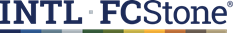 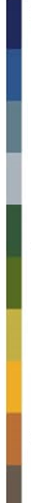 EXPORTACIÓN MUNDIAL MAÍZ (MTM)
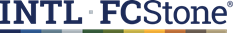 INSTRUMENTO FINANCIEROS DERIVADOS CON FINES DE COBERTURA
Instrumentos financieros de cobertura
Valoración Posterior
11%
16%
20%
.
Derechos  de autor © 2020, Todos los derechos reservados
www.Intlfcstone.com
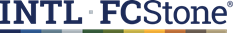 º
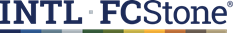 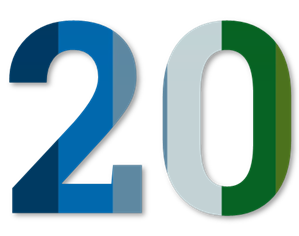 Preguntas y Respuestas
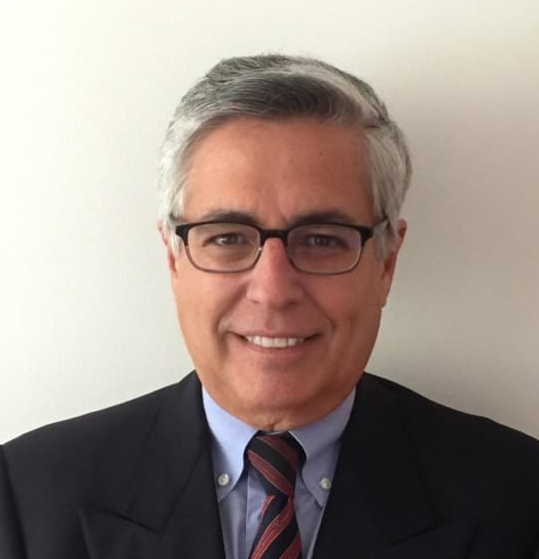 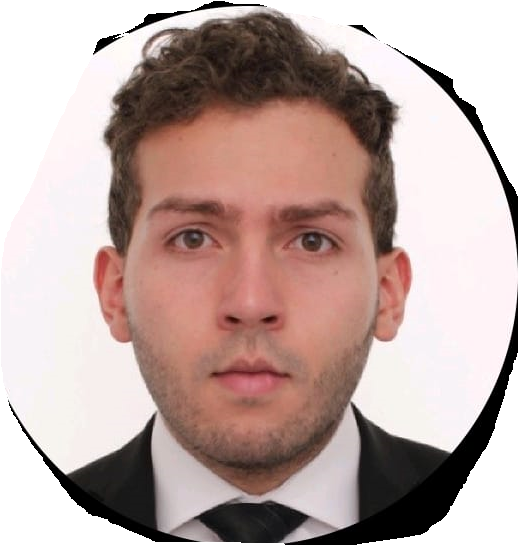 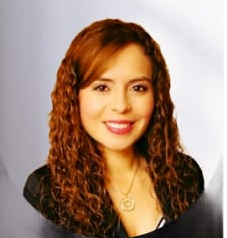 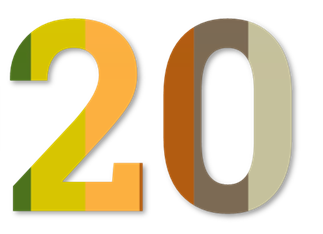 Sesión 4
Diego Pilar
Andrea  M.
José Torres.
Derechos  de autor © 2020, Todos los derechos reservados
www.Intlfcstone.com
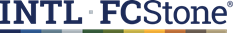 x
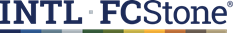 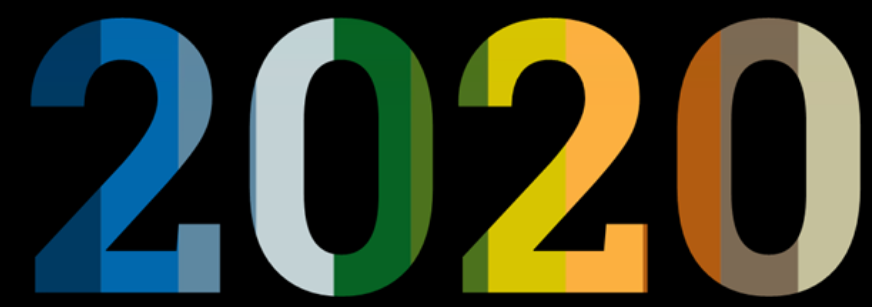 ¡Gracias!
Derechos  de autor © 2020, Todos los derechos reservados
www.Intlfcstone.com
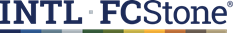